স্বাগতম
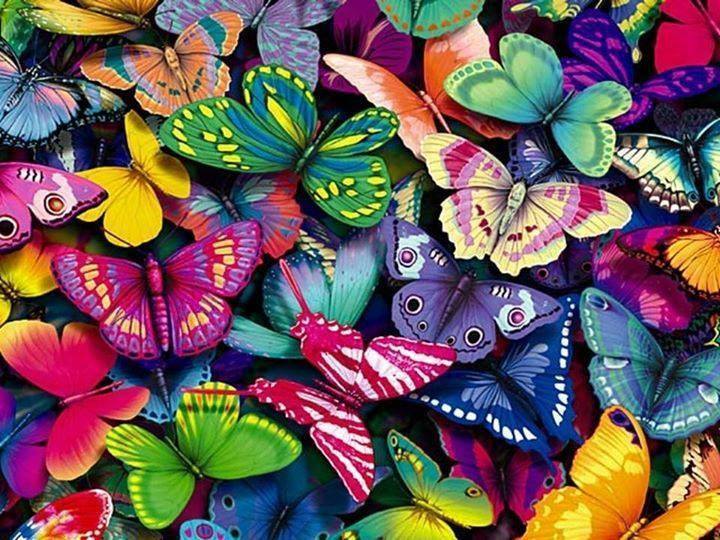 মোঃ আবু সাঈদ
প্রভাষক-যুক্তিবিদ্যা
h‡kvi wk¶v †evW© g‡Wj ¯‹zj GÛ K‡jR
E-mail: abusayedjsmsc1@ gmail.com
আজকের আলোচ্য বিষয়
অবরোহ অনুমান:
সহানুমান
শিখনফলঃ
এই পাঠ শেষে শিক্ষার্থীরা-
সহানুমানের সংজ্ঞা দিতে  পারবে ;
সহানুমানের প্রকারভেদ ব্যাখা করতে পারবে ;
 সহানুমানের বৈশিষ্ট্য বর্ণনা করতে পারবে;
সহানুমানের নিয়মাবলী বিশ্লেষণ ও নিয়ম লঙ্ঘনজনিত অনুমপপত্তি সম্পর্কে বলতে পারবে।
সহানুমানের সংজ্ঞাঃ (DEFINITION OF SYLLOGISM)
যে মাধ্যম অবরোহ অনুমানে সিদ্ধান্তটি দুটি পরস্পর সম্বন্ধযুক্ত আশ্রয়বাক্য থেকে অনিবার্যভাবে নিঃসৃত হয় তাকে সহানুমান বলে।

যুক্তিবিদ “যোসেফ” বলেন, “সহানুমান হচেছ প্রকৃতপক্ষে এক প্রকার যুক্তি যেখানে একটি তৃতীয় পদের সাথে দুটি পদের উদ্দেশ্য ও বিধেয় আকারের সম্পর্ক থেকে পদ দুটির নিজেদের মধ্যে উদ্দেশ্য  ও বিধেয় আকারের একটি সম্পর্ক অনিবার্যভাবে  প্রতিষ্ঠিত  হয়।”
উদাহরন বিশ্লেষণঃ-
উদাহরণঃ-	   সকল পাখি হয় দ্বিপদ, 
	                        সকল কাক হয় পাখি, 
      	   সুতরাং, সকল কাক হয় দ্বিপদ। 

    সহানুমানের এই যুক্তিটির দিকে লক্ষ্য করলে  দেখা যায় যে,  উল্লিখিত দৃষ্টান্তটিতে সিদ্ধান্তটি আশ্রয়বাক্য দুটির যেকোন  একটি থেকে অনুমিত হয়নি । যুক্তভাবে উভয় যুক্তিবাক্য থেকেই অনুমিত হয়েছে ।
সহানুমানের প্রকারভেদঃ
(Kinds Of Syllogism)
mnvbyygv‡bi ‰ewkó¨t(Characteristics of Syllogism)
১. সহানুমানের সিদ্ধান্তটি সর্বদা দুটি আশ্রয়বাক্য থেকে অনুমিত হয়।
		যেমনঃ- সকল মানুষ হয় মরনশীল।
			সকল রাজনীতিবিদ হয় মানুষ।   
		সুতরাং , সকল রাজনীতিবিদ হয় মরনশীল।  
২. সহানুমানের আরেকটি অন্যতম বৈশিষ্ট্য হলো এর সিদ্ধান্ত কোনোক্রমেই আশ্রয়বাক্য থেকে বেশি ব্যাপক হতে পারে না।
৩. সহানুমানের সিদ্ধান্তটি আশ্রয়বাক্য দুটি থেকে অনিবার্যভাবে নিঃসৃত হয়।
৪. সহানুমানের আশ্রয়বাক্যগুলো বাস্তবে সত্য হলে সহানুমানের সিদ্ধান্ত ও বস্তুগতভাবে সত্য হয়।
৫. সহানুমানের আশ্রয়বাক্যগুলোতে  একটি ”সাধারন পদ” বর্তমান থাকে।
৬. সহানুমানে তিনটি পদ থাকে, প্রত্যেকটি পদ দু’বার করে ব্যবহৃত হয়।
mnvbygv‡bi wbqgvejx
প্রথম নিয়ম:  প্রতিটি সহানুমানে অবশ্যই তিনটি যুক্তিবাক্য থাকবে।
 দ্বিতীয়  নিয়ম: সহানুমানে তিনটি এবং কেবলমাত্র তিনটি পদ  থাকবে।
 তৃতীয় নিয়ম: সহানুমানের আশ্রয়বাক্য দু’টির মধ্যে মধ্যপদকে অন্তত  একবার ব্যাপ্য হতে হবে।
 চতুর্থ নিয়ম: কোন পদ আশ্রয়বাক্যে অব্যাপ্য থাকলে তাকে সিদ্ধান্তে ব্যাপ্য করা যাবে না ।
নিয়ম লঙ্ঘনজনিত অনুপপত্তিঃ
১. সহানুমানের দ্বিতীয় নিয়ম লঙ্ঘন করলে অর্থাৎ কোন যুক্তিতে তিনটির পরিবর্তে চারটি পদ ব্যবহার করলে “চতুষ্পদী অনুপপত্তি” ঘটে । (বোর্ডে যুক্তি উপস্থাপন )
 ২. তৃতীয় নিয়ম লঙ্ঘন করলে “অব্যাপ্য মধ্যপদজনিত অনুপপত্তি” ঘটে। (বোর্ডে যুক্তি উপস্থাপন)
 ৩. চতুর্থ নিয়ম লঙ্ঘন করলে “অবৈধ প্রধানপদ/অপ্রধানপদজনিত অনুপপত্তি ” ঘটে। (বোর্ডে যুক্তি উপস্থাপন)
দলীয় কাজ
সময়: 10 মিনিট
নিম্নের যুক্তিটি বৈধ না কি অবৈধ? অবৈধ হলে কোন অনুপপত্তি ঘটেছে?

			সকল মানুষ হয় দ্বিপদ।
			সকল কবি হয় মানুষ।
		সুতরাং, সকল কবি হয় দ্বিপদ।
সমাধান: এটি একটি বৈধ যুক্তি।
Db¥y³ cÖkœ hyw³(Open Question Argument)
?
বাড়ীর কাজ
বৈধ সহানুমানের ১০ টি দৃষ্টান্ত লিখে নিয়ে আসবে।
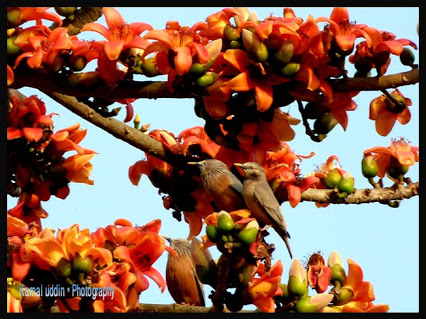 সবাইকে ধন্যবাদ